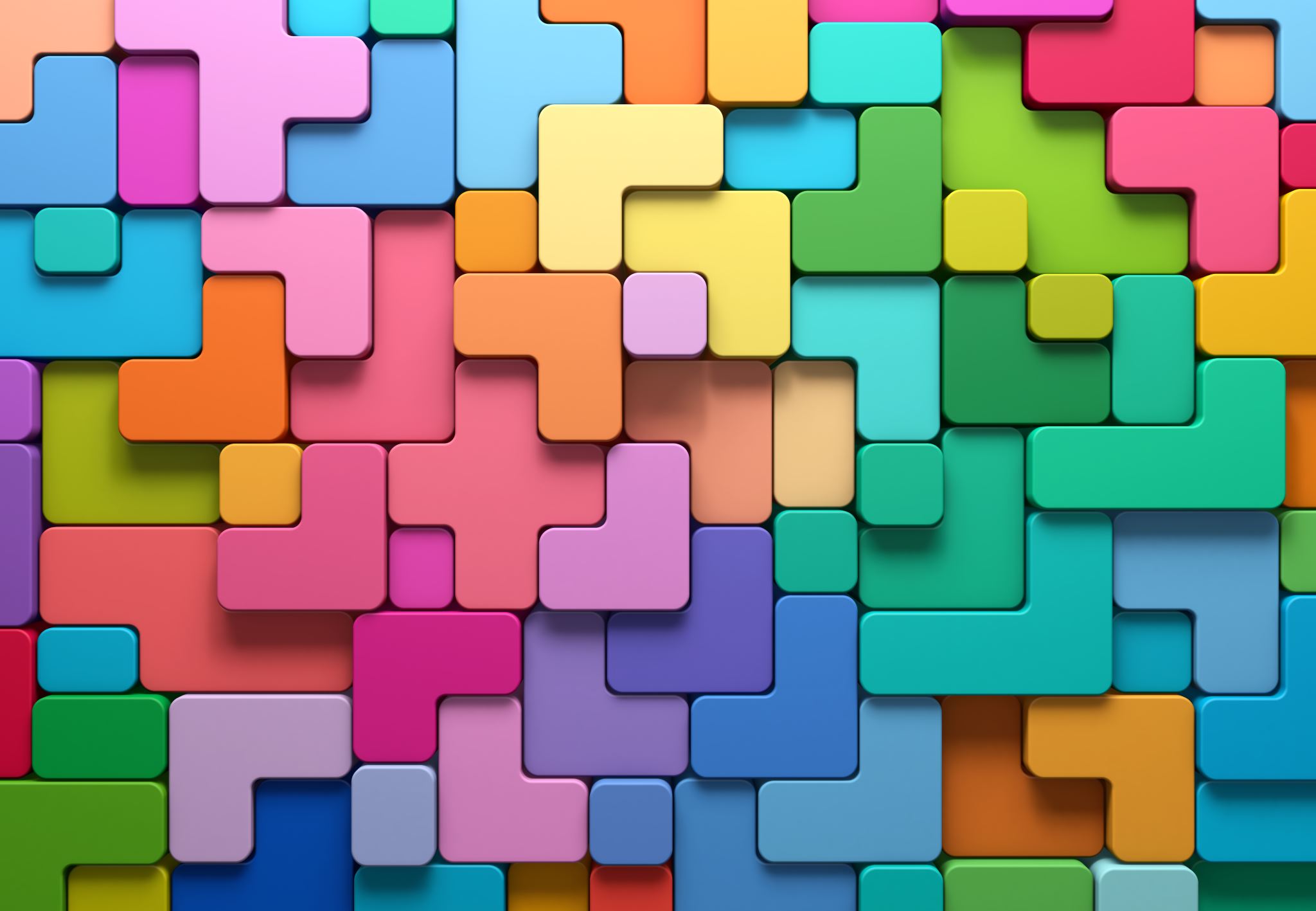 Samorządowe Przedszkole nr 35 w Krakowie
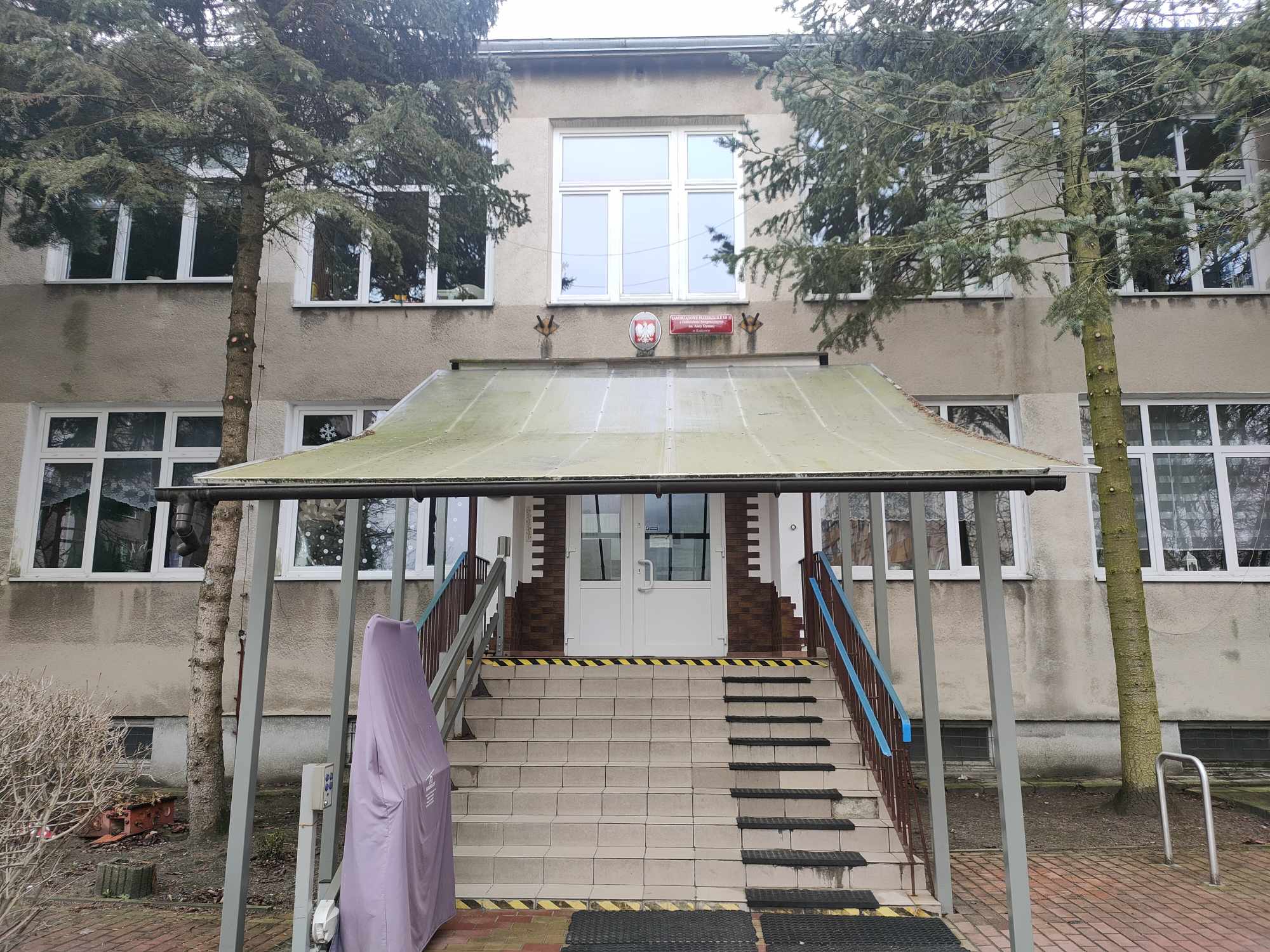 Budynek Główny-nasze przedszkole
Nasz Patron ANNA DYMNA
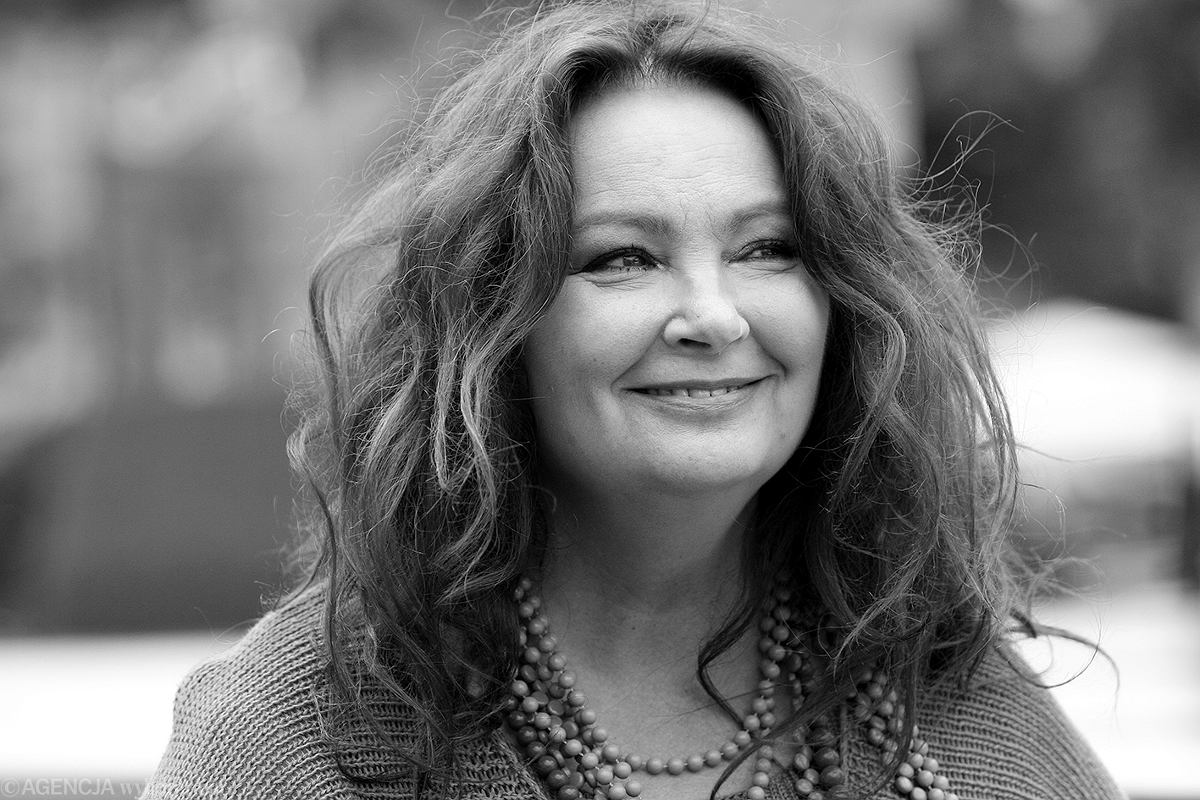 Nasze logo
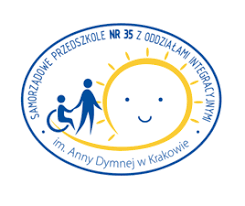 Szatnie przedszkolaków
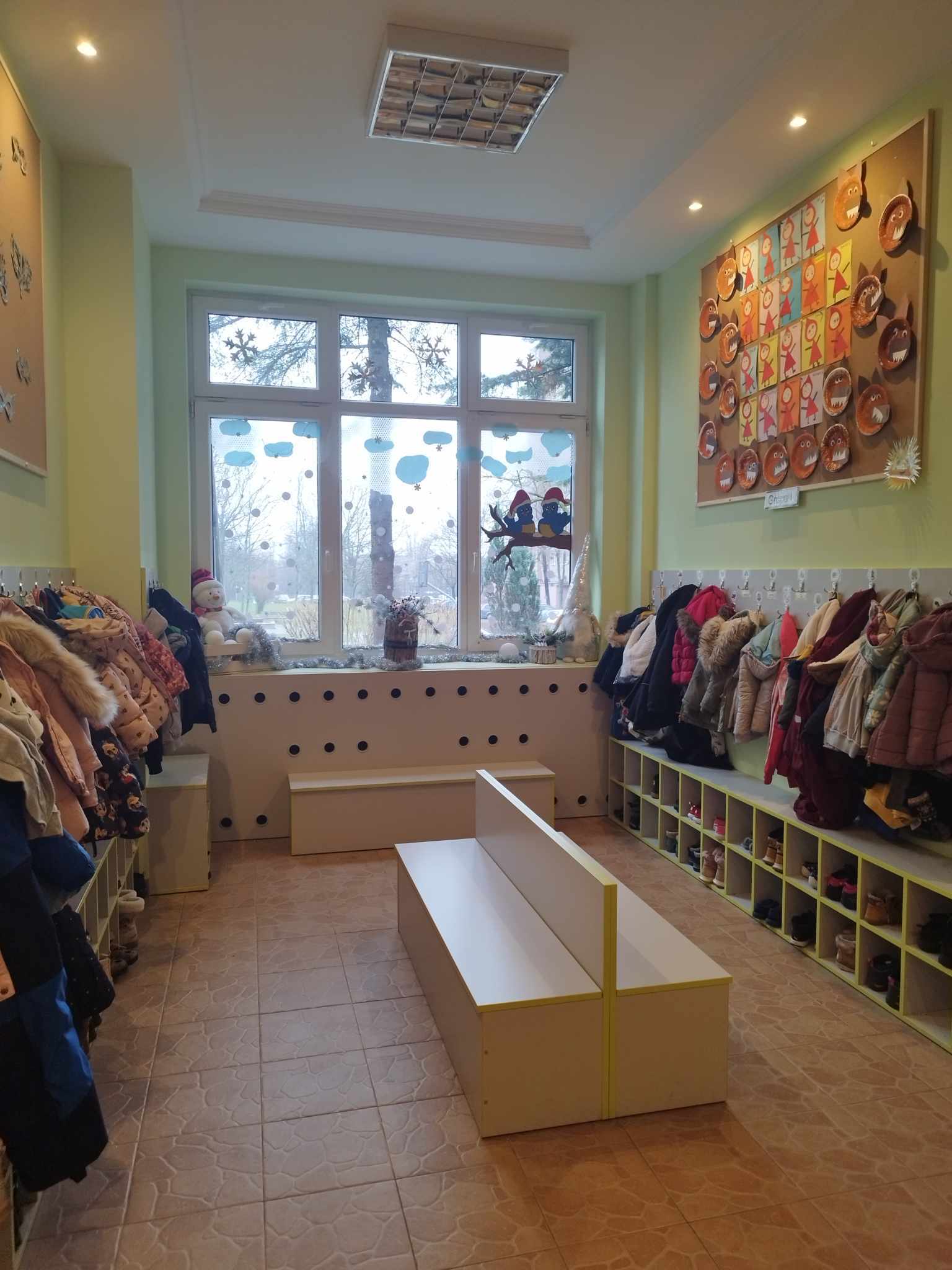 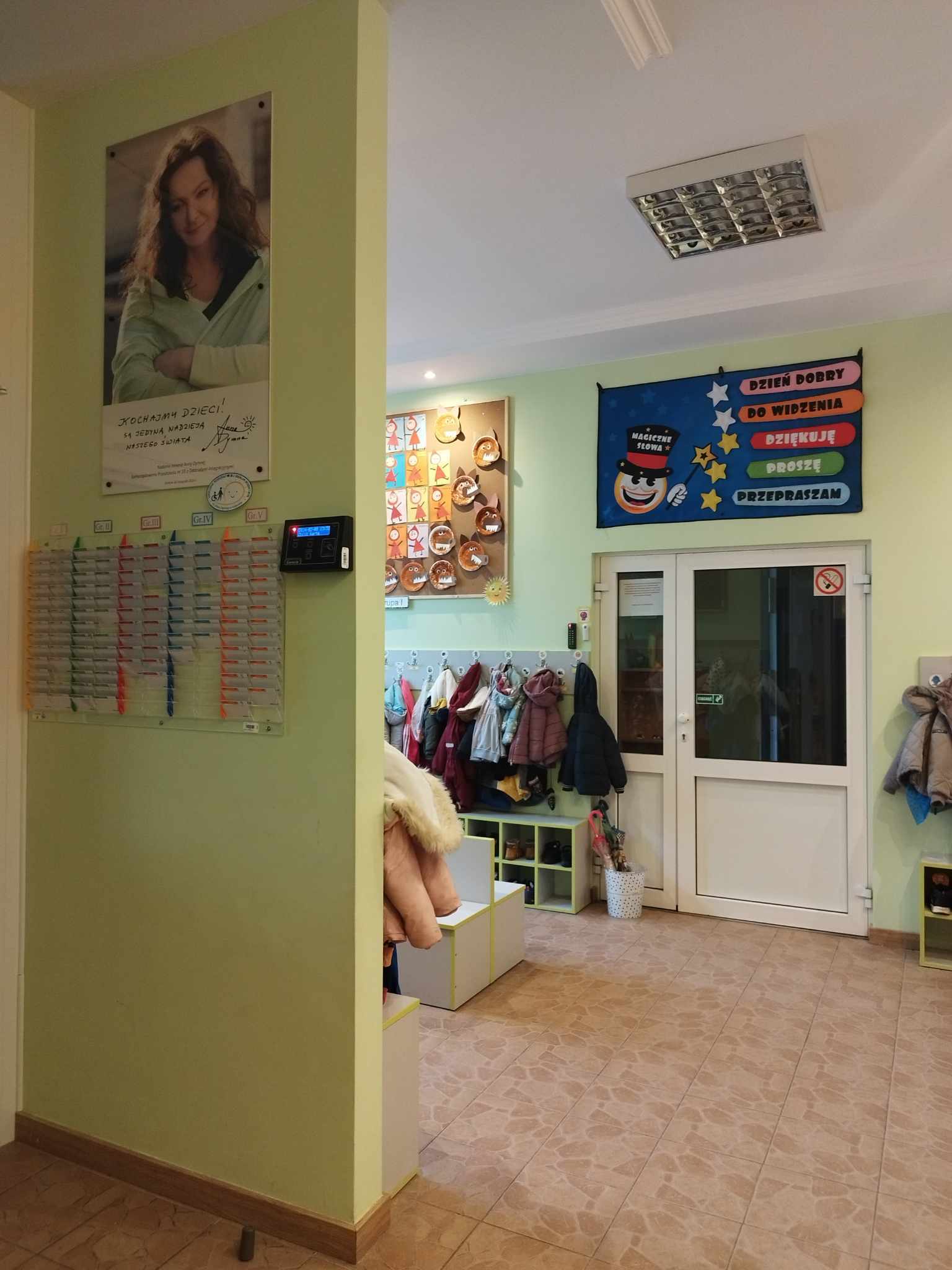 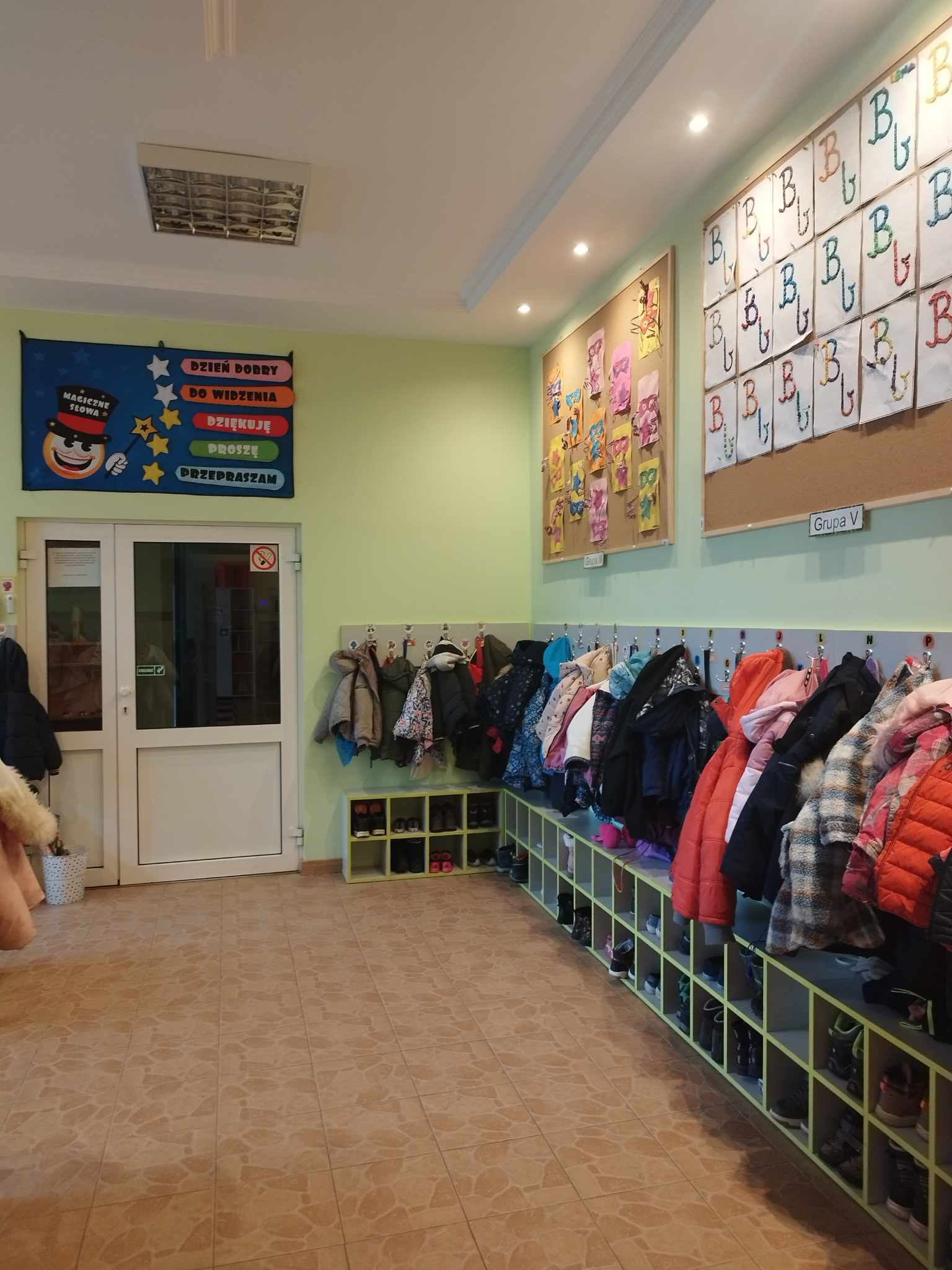 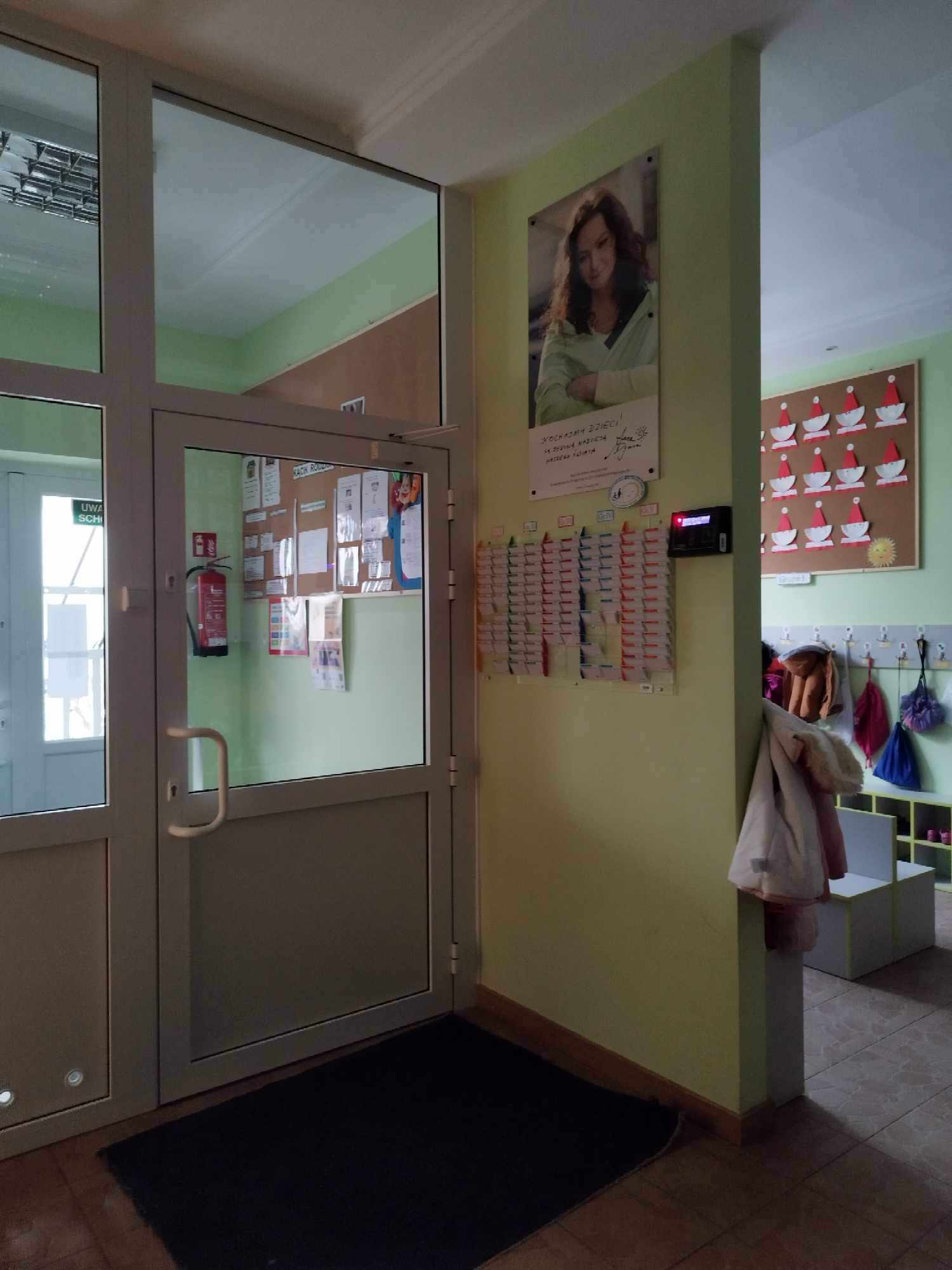 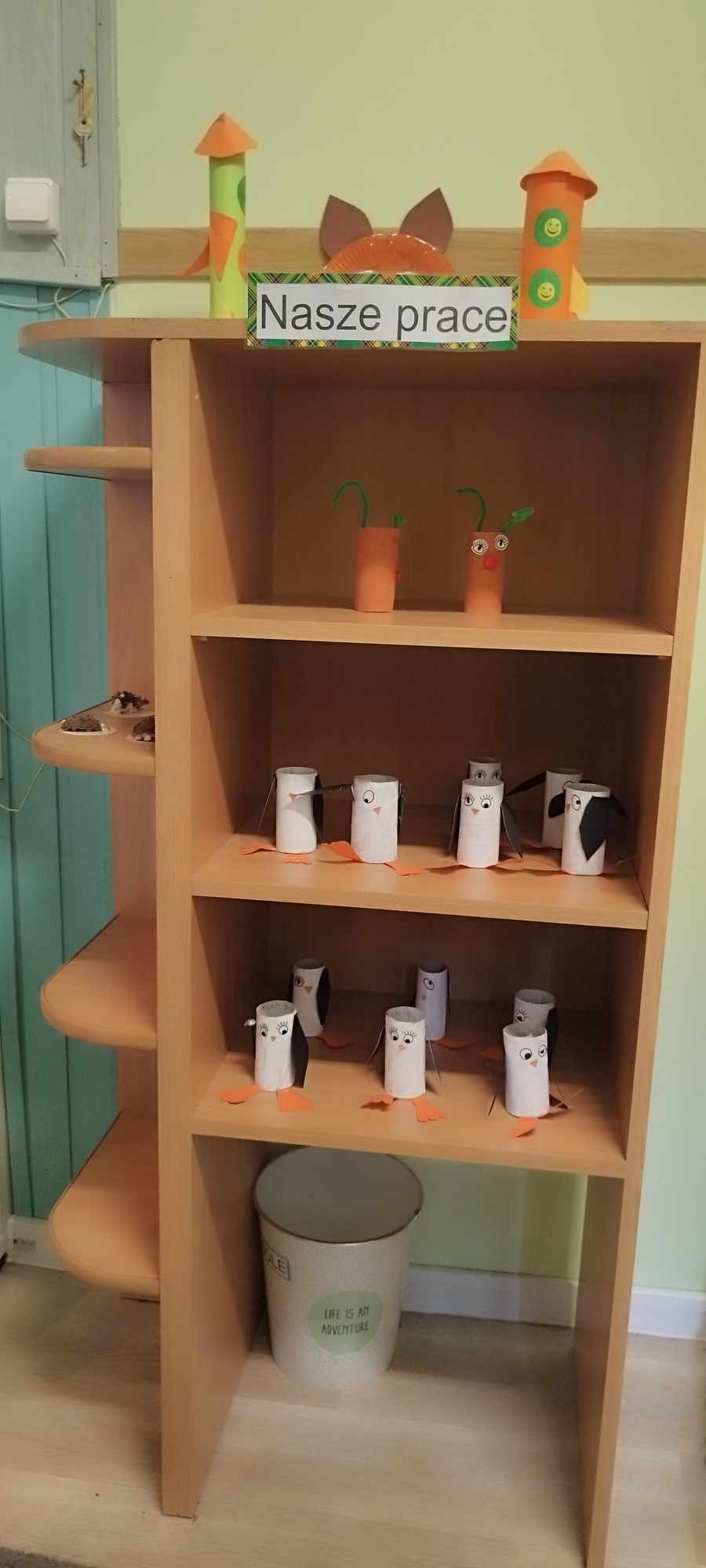 Hol
Hol – nasze prace
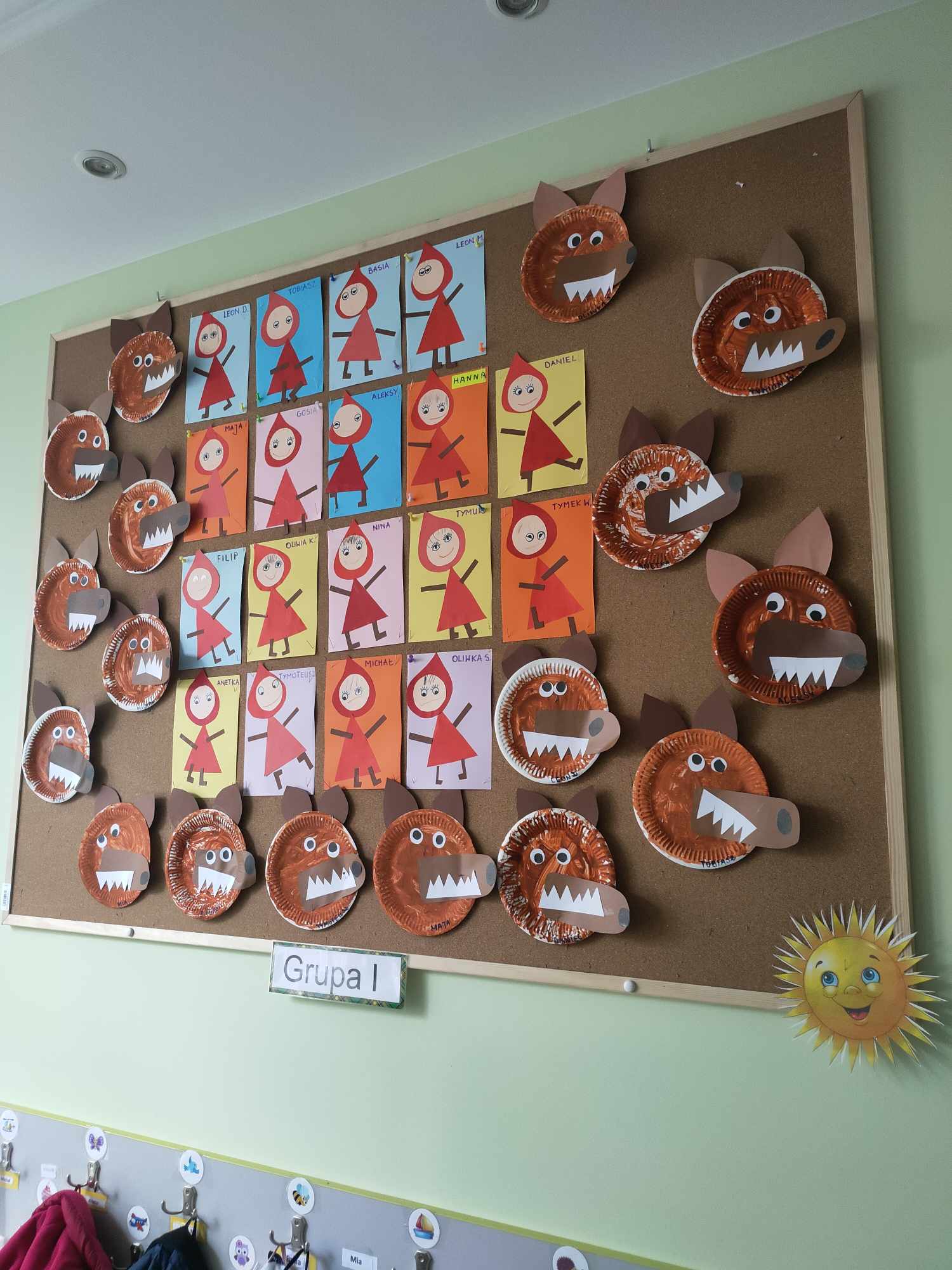 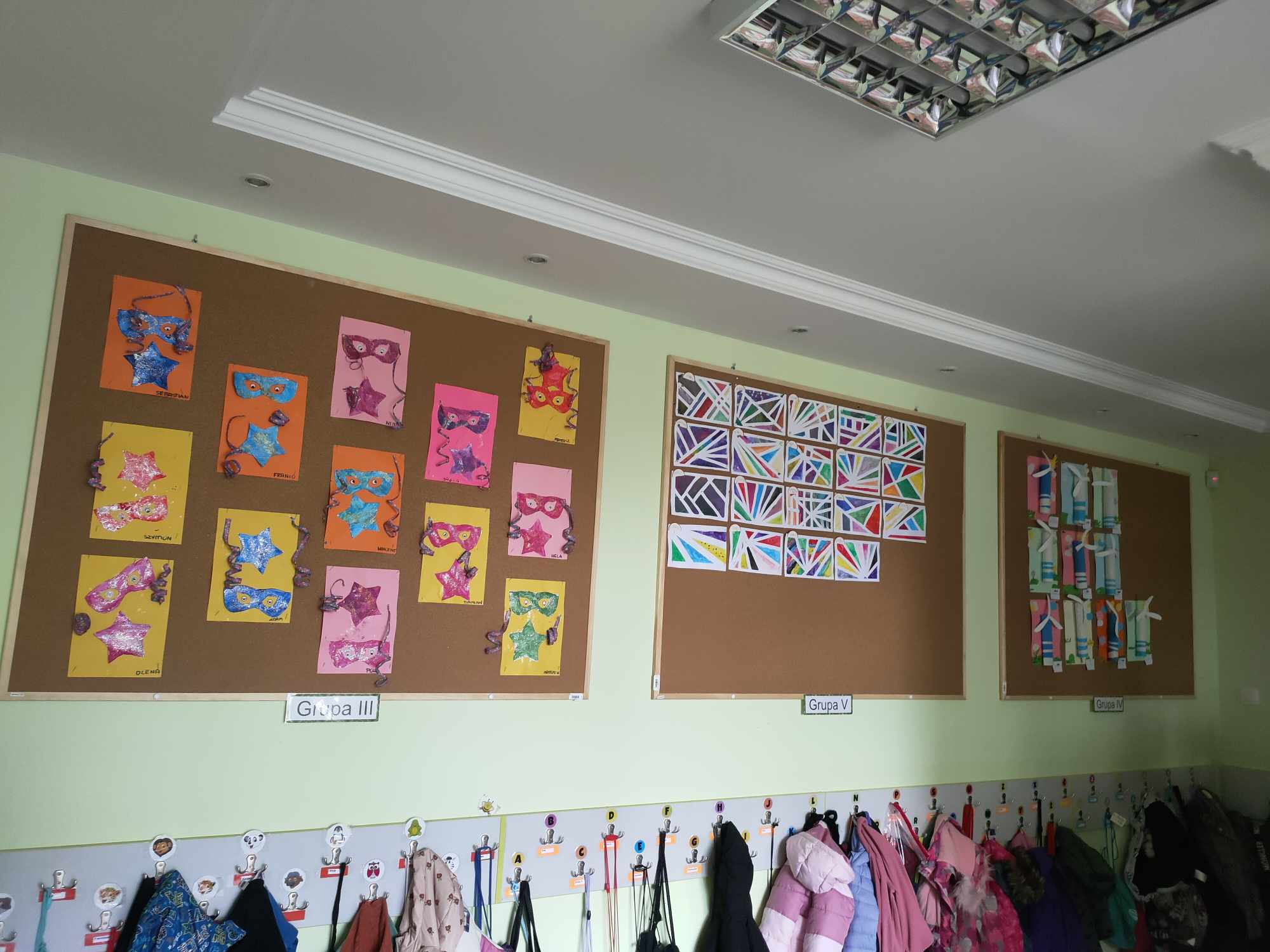 Sala Integracji sensorycznej
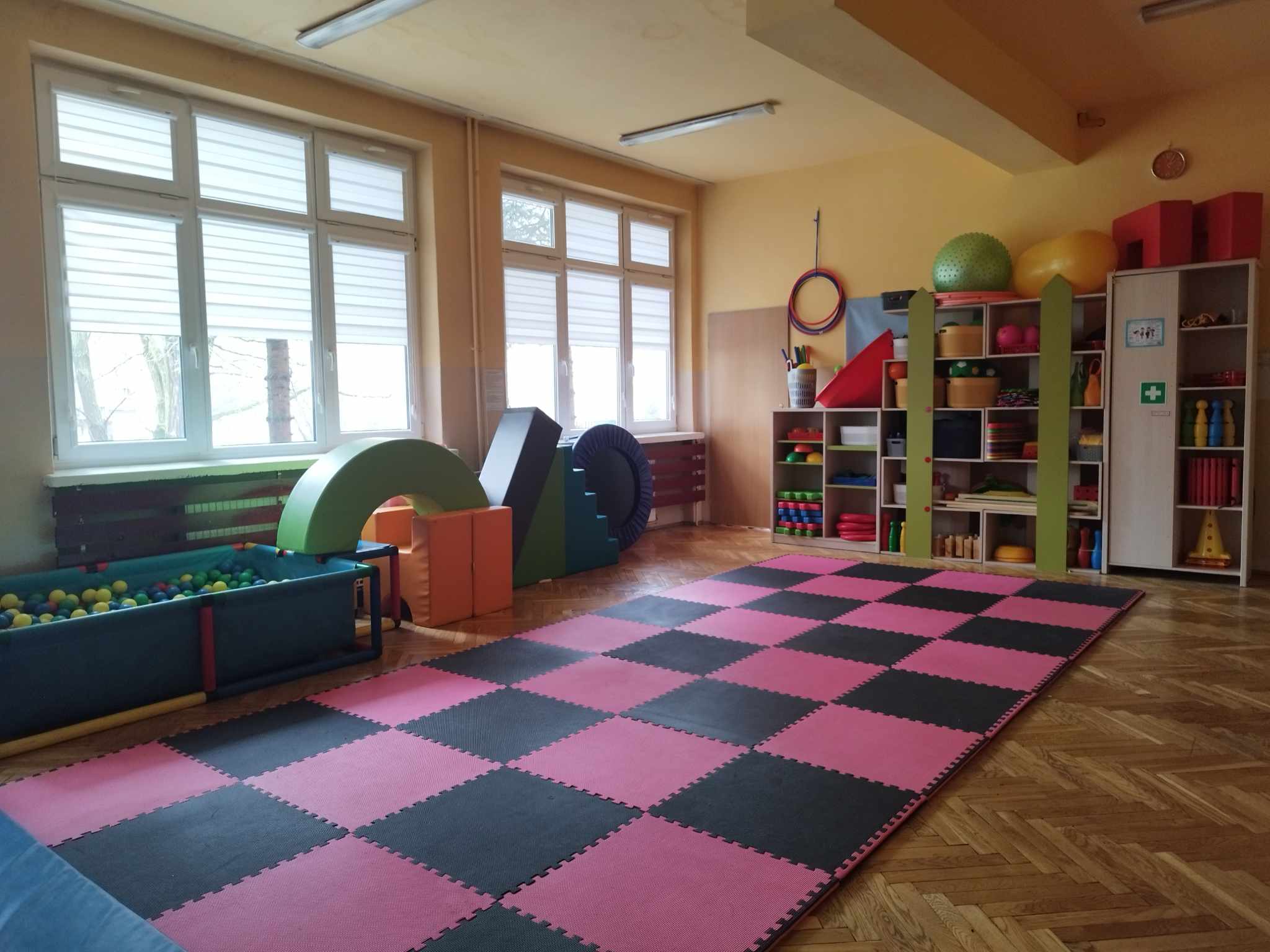 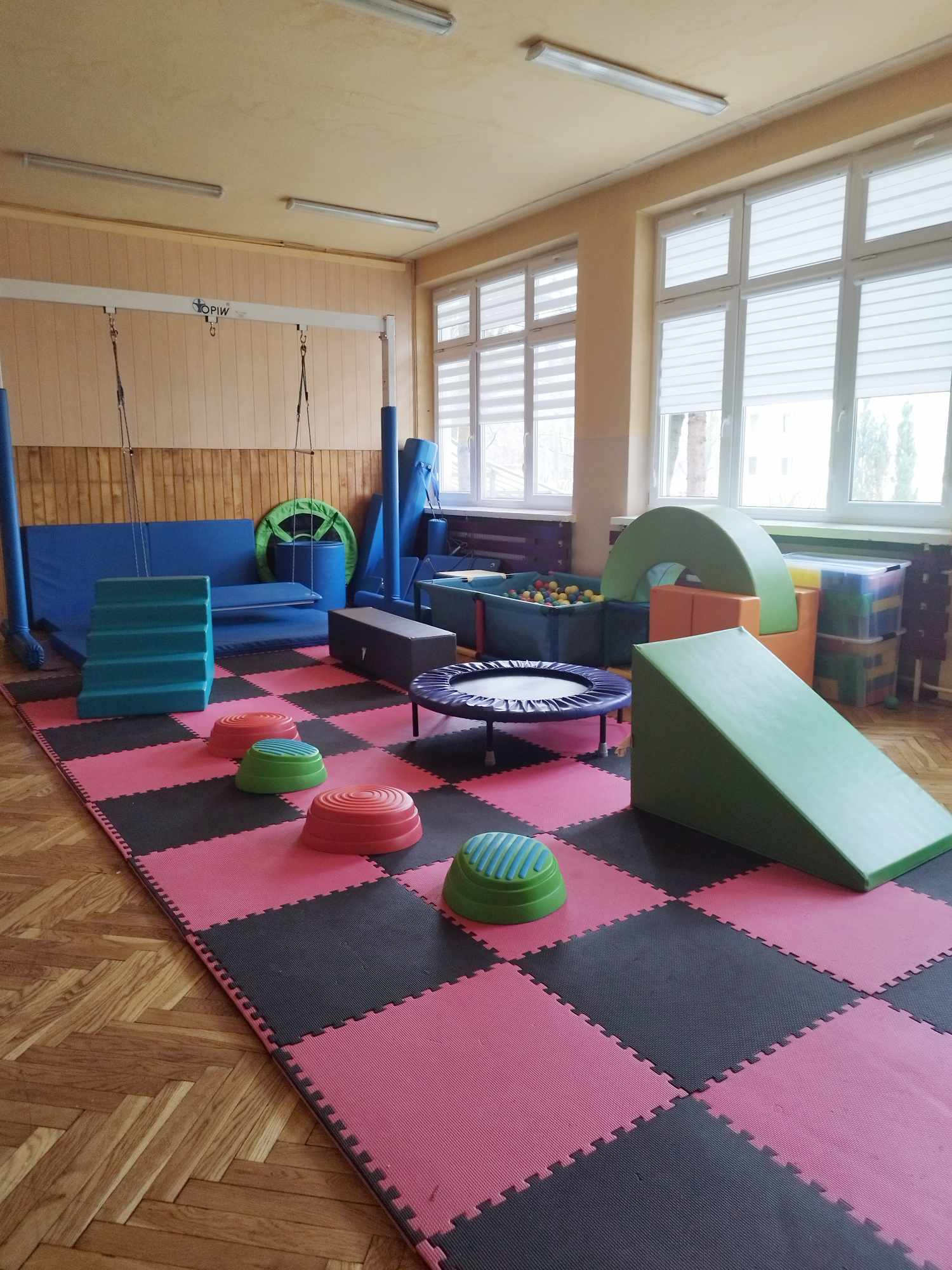 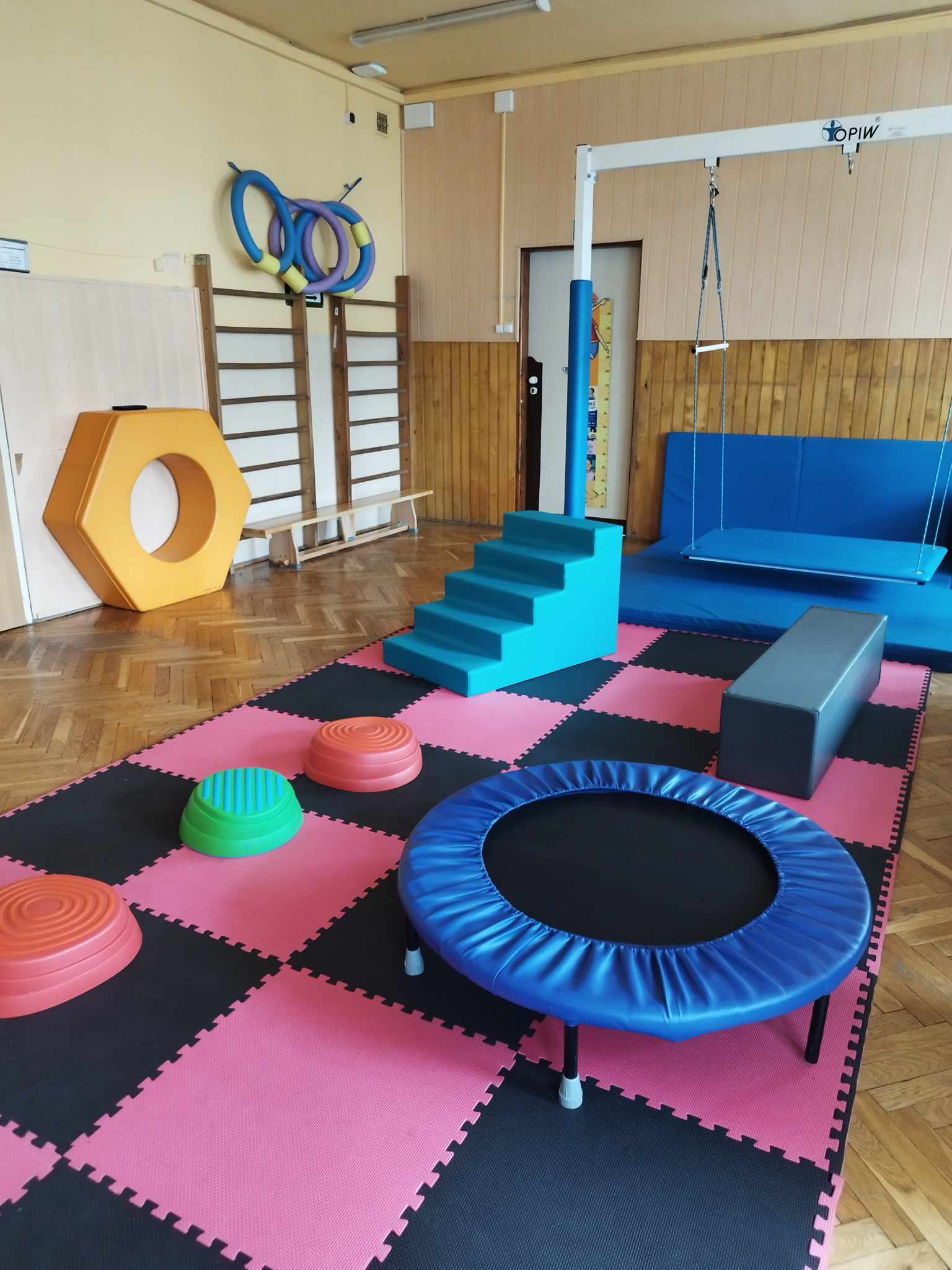 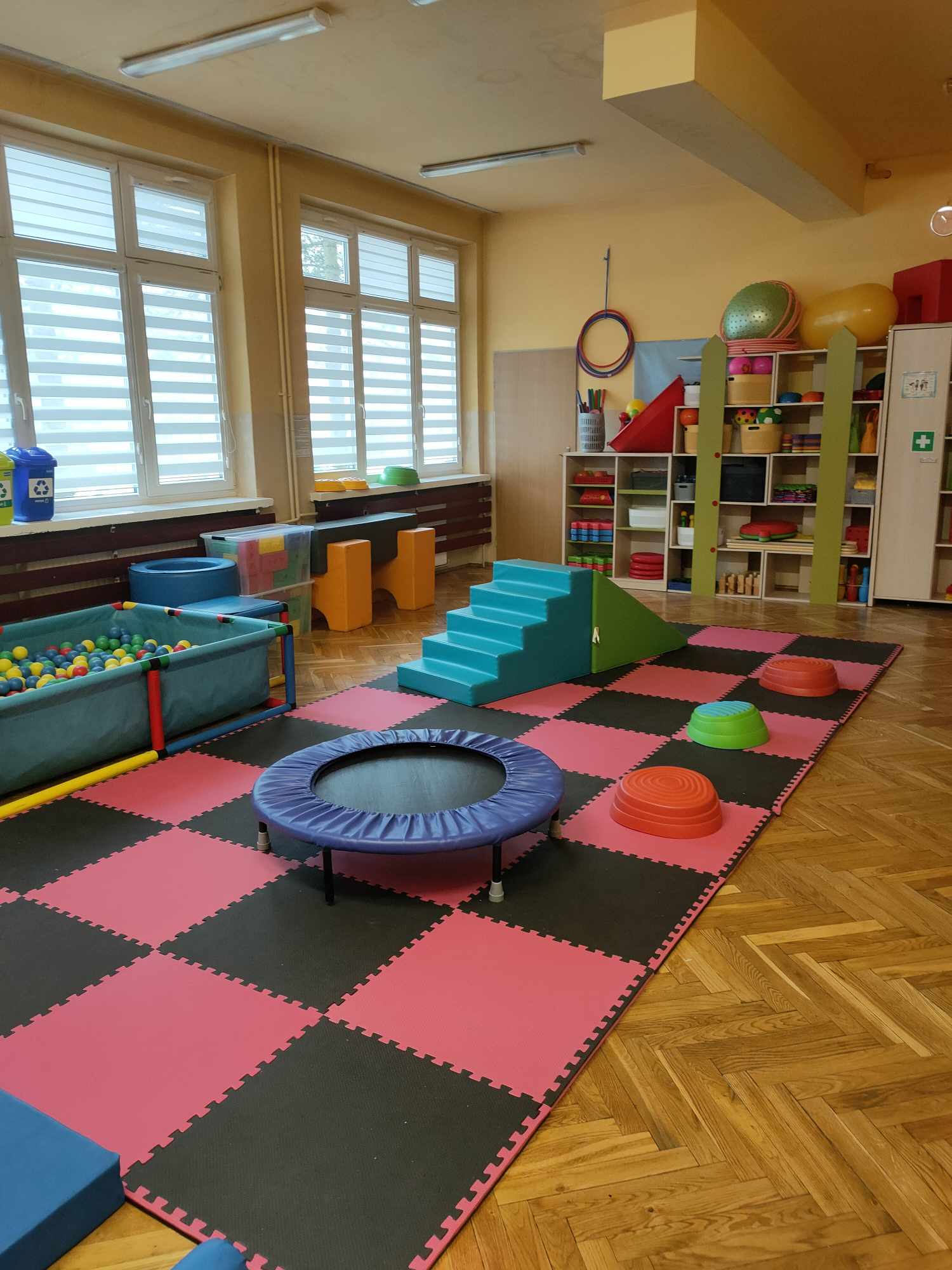 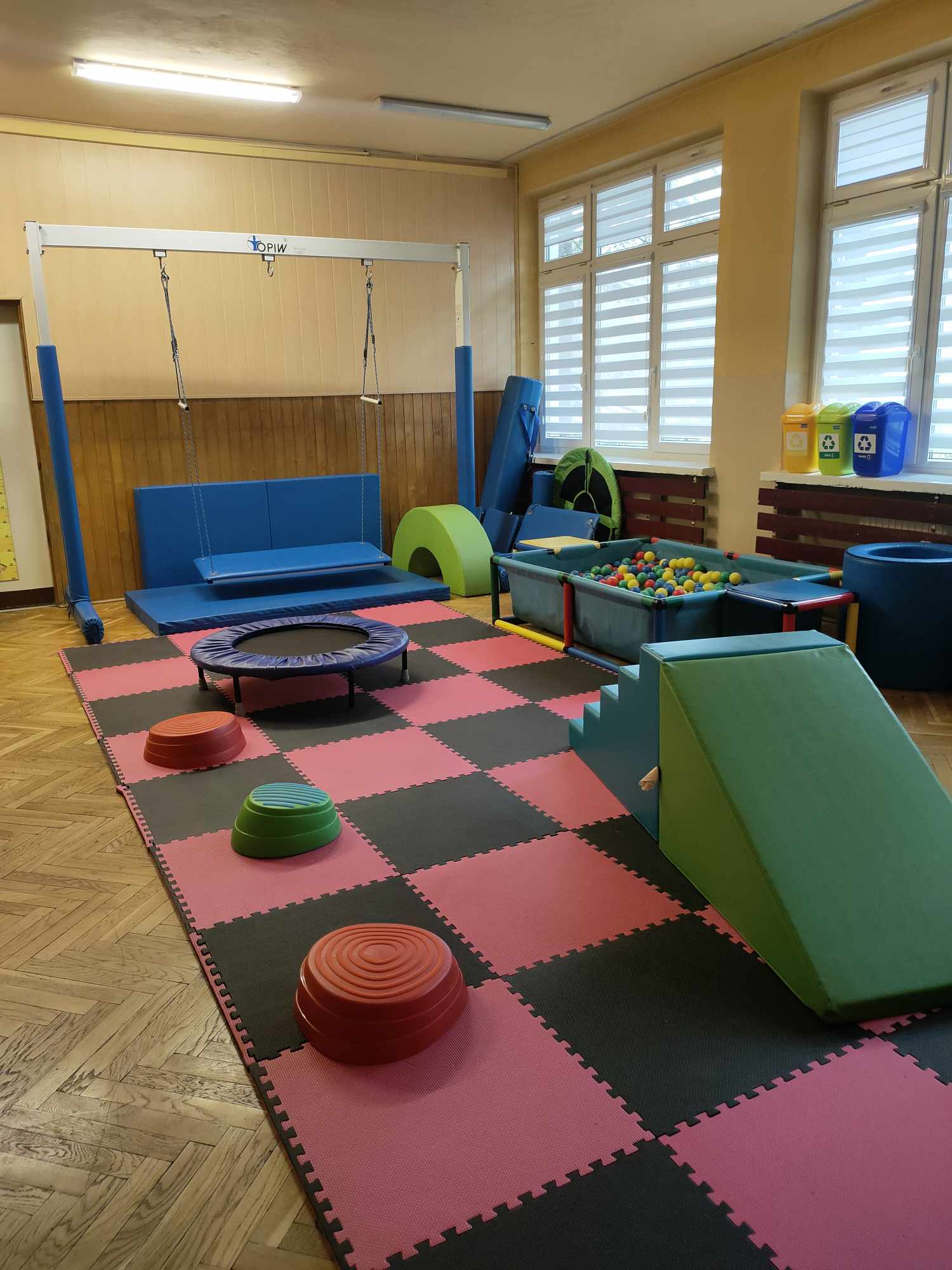 Sala do zajęć dodatkowych
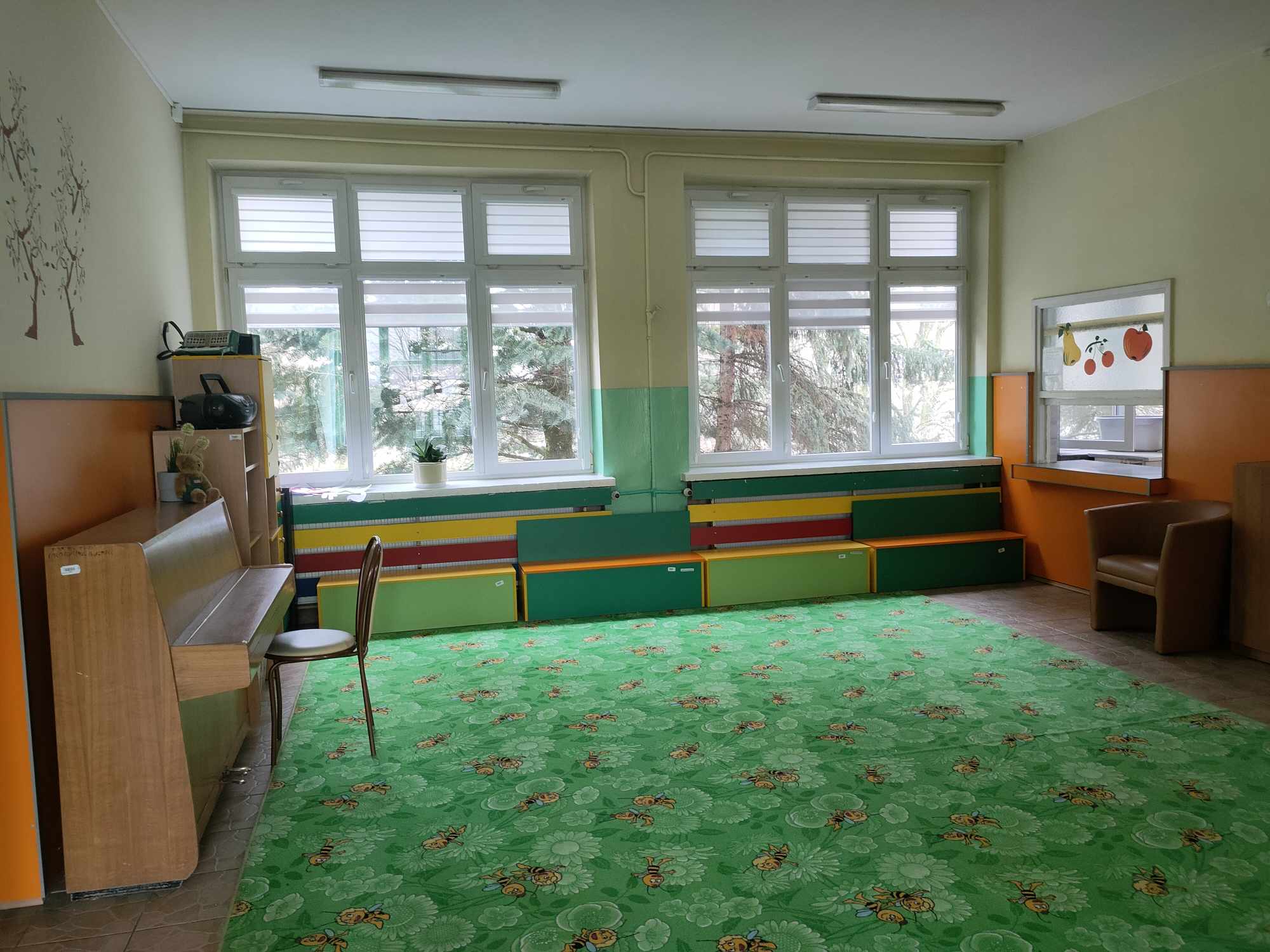